Scottish Terrier Club Of Chicago
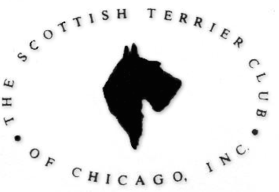 Showing the Scottish Terrier  
               A Breeder’s Perspective
           April 19, 2015

              Richard C. Bumstead,  Kathy Hufnagel.  Steve Russell,  Sue Severtsen
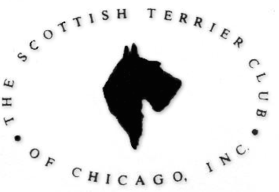 Introduction
                         Richard C. Bumstead
Showing the Scottish Terrier
[Speaker Notes: Thank you – 
Kim Woods approached me last summer after the Specialty to ask if I could pull together a presentation on showing the Scottish Terrier from a Breeders perspective to help inform and educate the club members
Thought this was a great opportunity to share some perspective on the sport
Those of us here today represent over 100 years experience in the sport of dog shows
We are a dying breed- not many behind us to fill the shoes – especially in Terriers
But we still fill an important role in breed fancy, as do all the regional and parent clubs for all the AKC recognized breed- a core group dedicated to maintaining the Scottish Terrier
We do this by showing and breeding our best dogs
One of the best opportunities to do this is at  club Specialties – brings the largest entries and exhibitors equally dedicated to the breed
The STCC, as stated in  its  Constitution, Is fulfilling  one of the primary reasons for and purposes of the club by hosting its annual specialty.]
The Beginning….
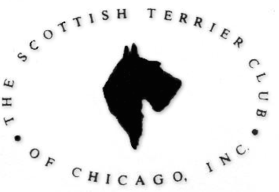 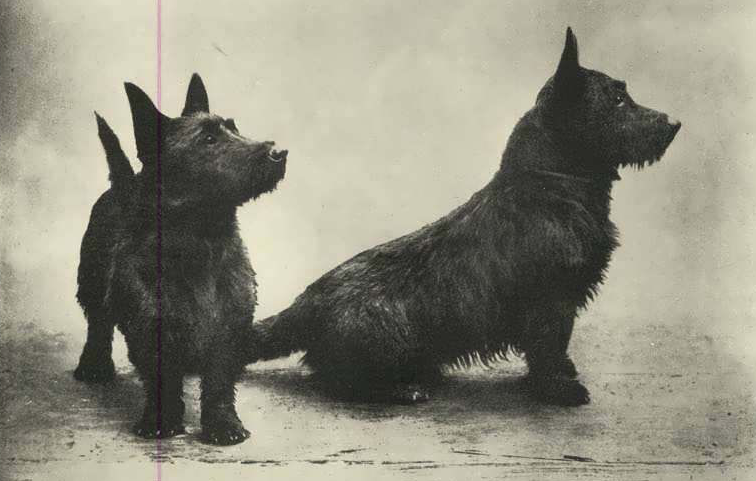 Showing the Scottish Terrier
[Speaker Notes: This is where the breed came from –  a pair of well know Scottish Terriers who were sweeping up the ribbons in England about 1895 – a father and son, who sired many champions during their time.
Not long after the breed was distinguished from the other Highland breeds
Of course today any judge would dismiss them for lack of merit.
But the goal of the dog show remains the same today as it did back when the AKC was founded in 1884:  To select the best breeding stock to to perpetuate the breed and bring it towards perfection.]
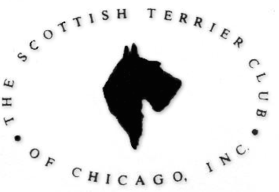 The Dog Show
                          Richard C. Bumstead
Showing the Scottish Terrier
[Speaker Notes: So, how does this happen?  
Each of us will take a few minutes to talk about different aspects of the show and how they take place, what happens in the ring and why, and then answer a few questions that Kim felt would be good to get the conversation going.]
Sponsors, Organization, and Management
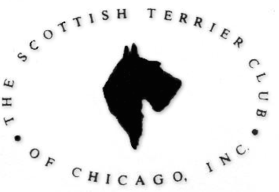 Kennel Clubs, Breed Clubs, and dog shows
The Superintendent
The Judge and Steward
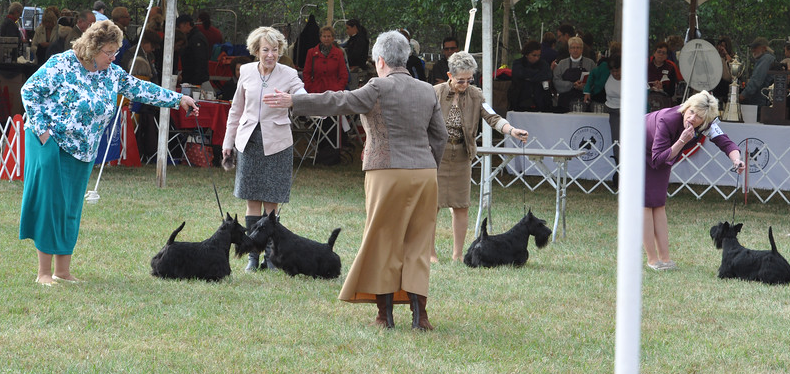 Showing the Scottish Terrier
[Speaker Notes: The AKC supports local dog clubs which host a wide variety of events for dogs.  We will focus only on what is call conformation – examining the physical characteristics of the breed.
The dog clubs can be all breed clubs, Group Clubs, or Breed Clubs, and their primary purpose – according to AKC is to host dog shows.  For instance during our show weekend there are three different clubs which paly a role in the show:
Little Fort Kennel Club
GLATA
STCC

The next major player is called the Superintendent.  They carry the weight of organizing the show :
Distribute the Premium list
Collect entries and fees and
Put together the judging program for the day of the show
Set up the show site with rings, tables, mats, fencing, etc
Order ribbons, distribute prize money, keep records, send results to AKC

The judge is an individual that has been involved in dogs for years, passed written and oral  tests to become well versed in the nuances of each breed they judge.
The steward runs the ring for the judge, so that the judge can concentrate solely on the dogs]
Dog Show Classes
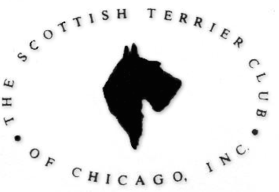 Specialties, Group Shows, and All Breed Shows
Sweepstakes
Regular classes
Non Regular classes
Best of Breed Ring
AKC Groups
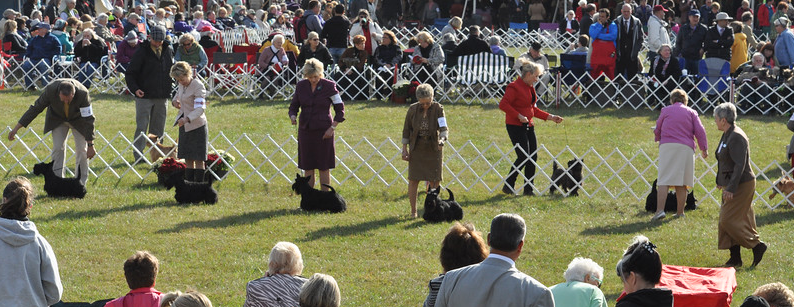 Showing the Scottish Terrier
[Speaker Notes: As there are a variety of kennel clubs, there are also a variety of dog shows:\
All breed – all eligible AKC breeds can enter (Little Fort)
Group shows – limited to all breeds within a Group (GLATA)
Specialties – limited to a single breed
Sweepstakes are for young dogs, most often associated with Specialties, but can also be part of an all breed show.  Practice for judges and dogs
Under 18 month of age
Often restrictions on what the entry has won already
No points towards AKC Championship
Regular Classes
Always divided by Sex
6-9.9-12, 12-18, Novice, American bred, Bred By, Open
Each class winner then competes for Winners/Reserve
Non-Regular Classes
Always divided by Sex
Veterans, Stud Dog, Brood Bitch, Brace,
Best Of Breed Ring
Any dog with an AKC CH title is allowed to enter
WD and WB are also brought into the ring :  Veterans also brought in
BOB,BW, BOS, SD, SB, and at Specialties AOMs
BOH is then judged
In a Group Show just the breeds compete,  In al All bred, all breed winners compete for Group Wins, and then BIS, RBIS]
.
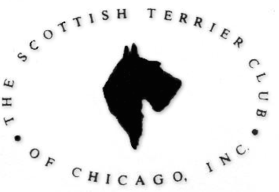 The STCA Standard
         Sue Severstson & Kathy Hufnagel
Showing the Scottish Terrier
.
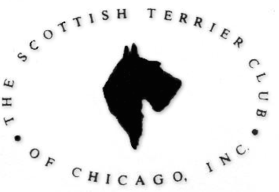 What’s the Judge doing?


                                   Steve Russell
Showing the Scottish Terrier
Entrance - Examine Lineup
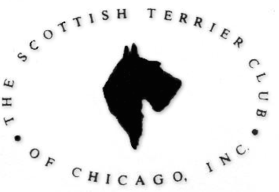 Assess general appearance.  Note size and proportion.  Stand back and take a side view for length of back, topline, and balance.  Look for a pronounced hindquarters and forechest.
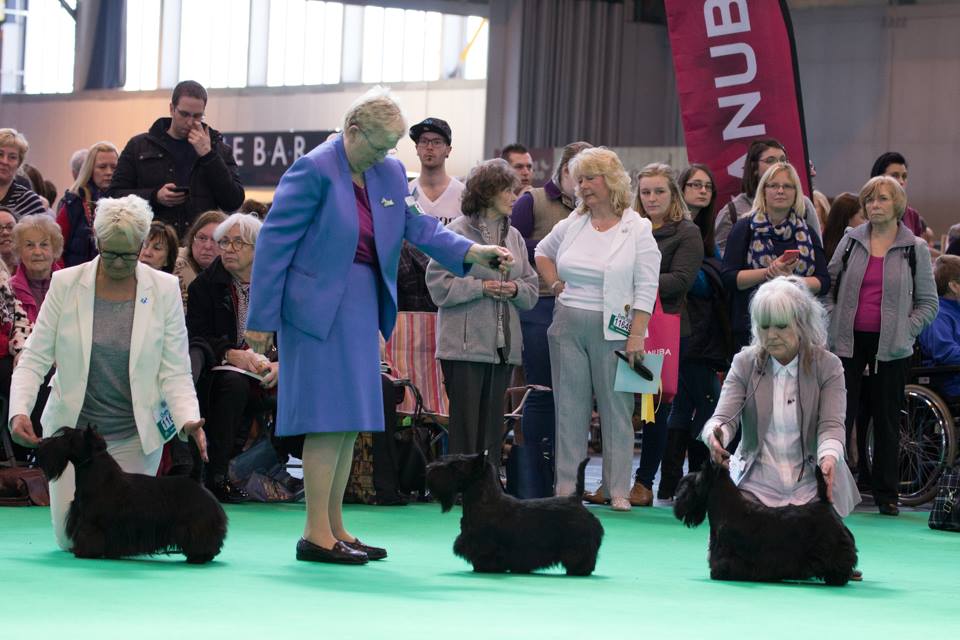 Showing the Scottish Terrier
The Line-up
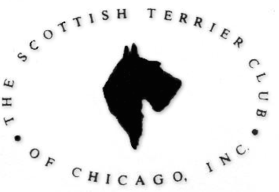 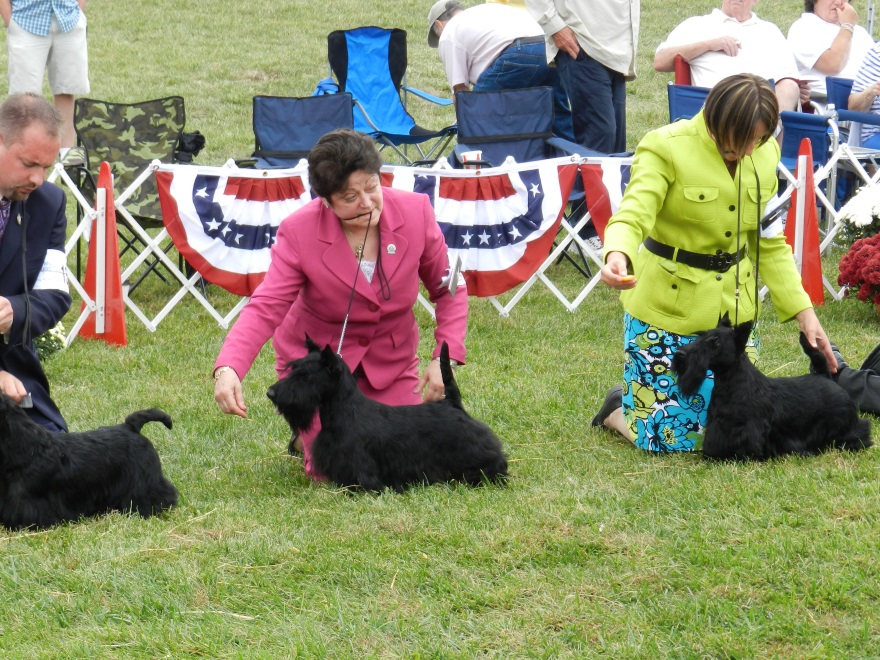 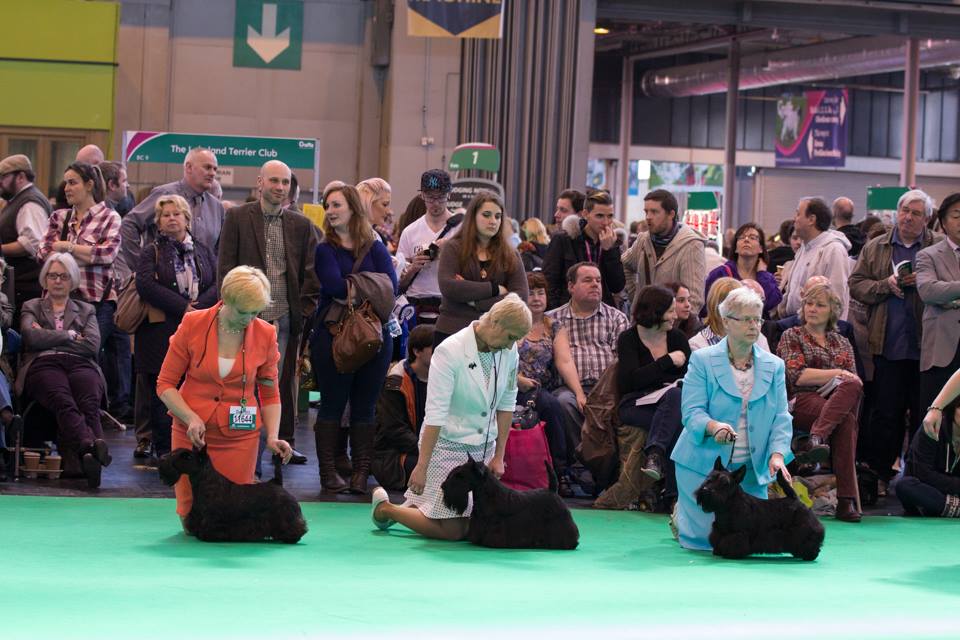 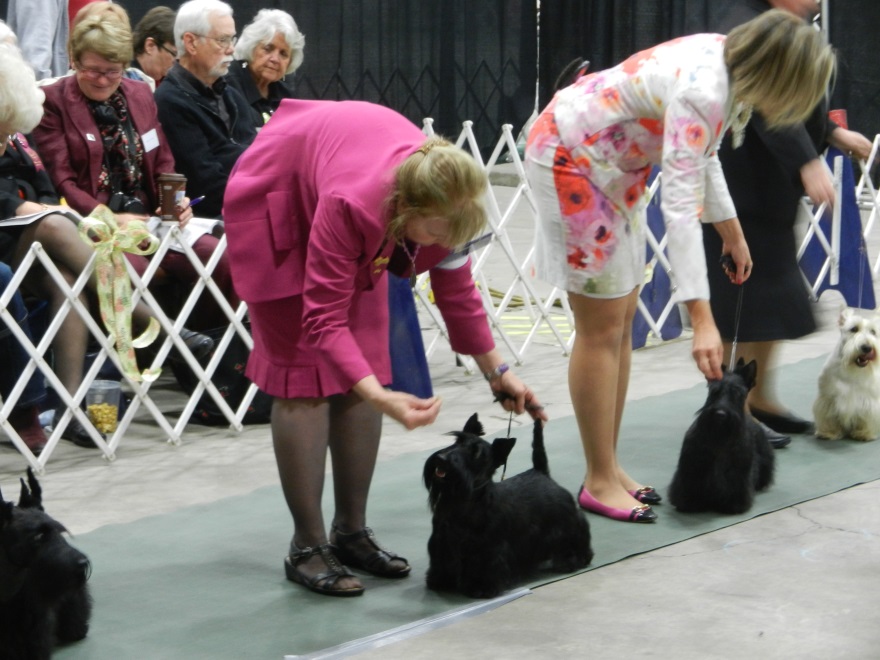 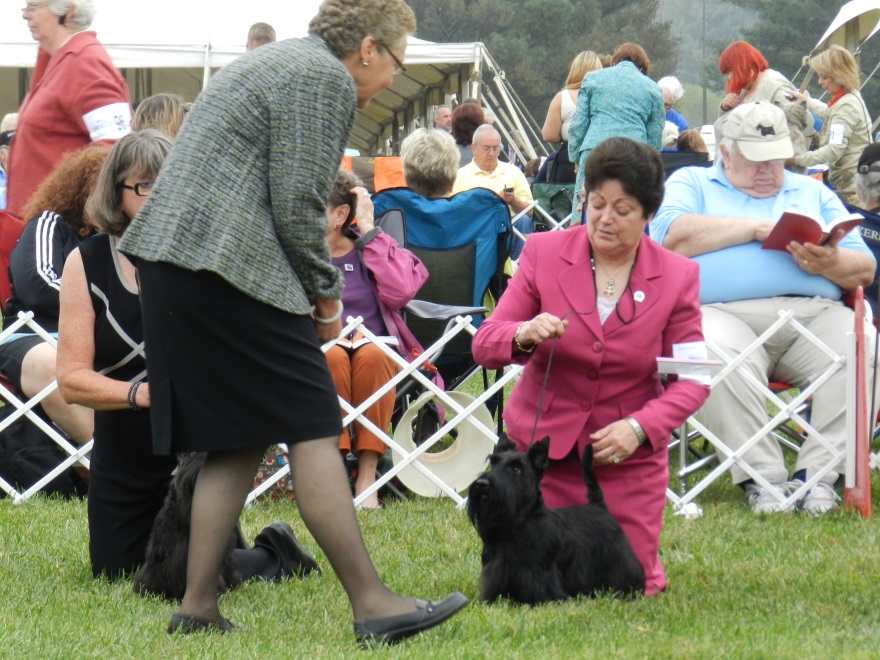 Showing the Scottish Terrier
Stacking
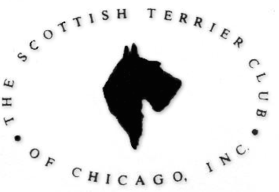 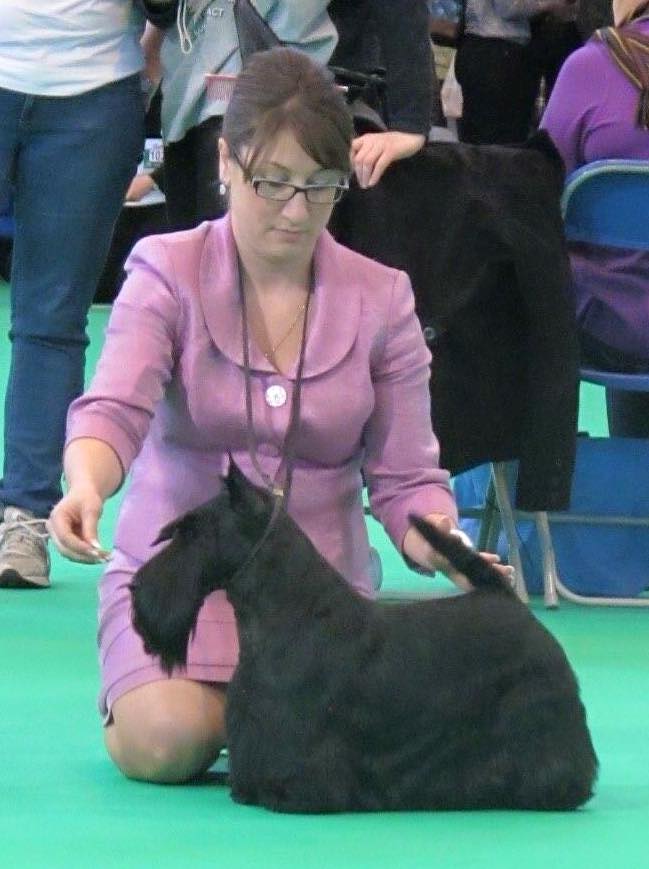 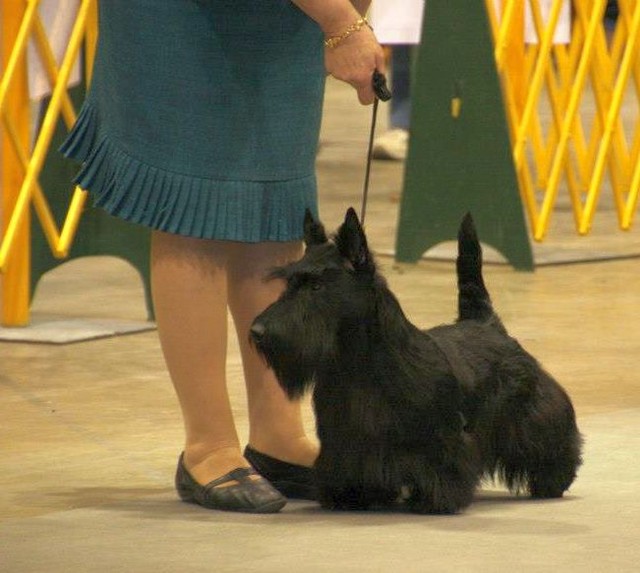 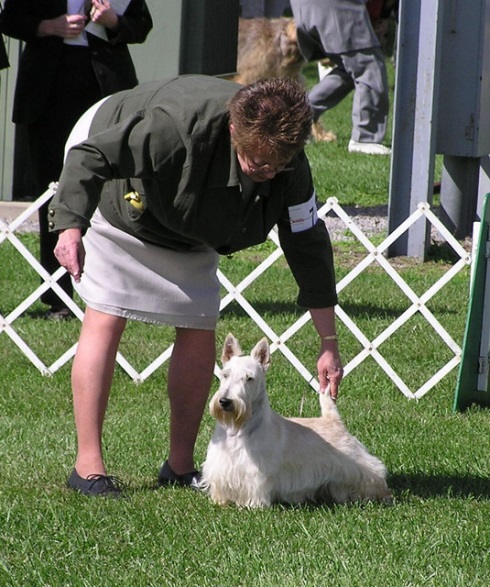 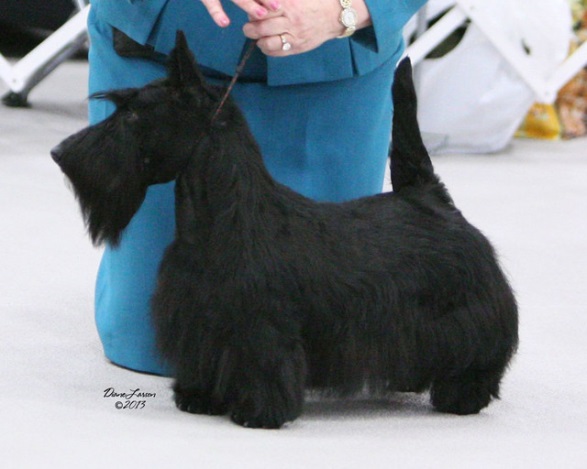 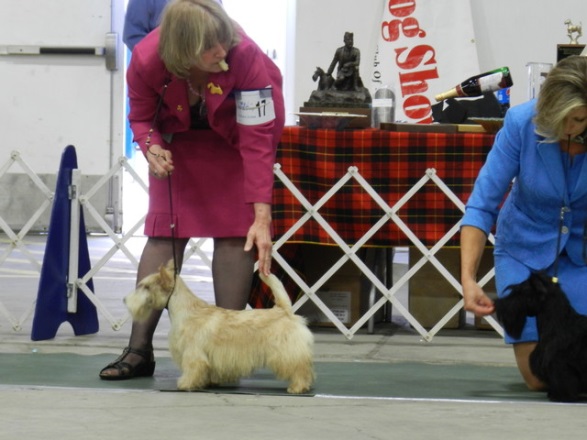 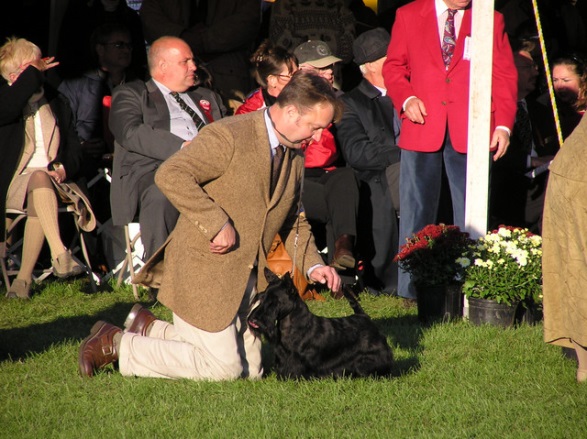 Showing the Scottish Terrier
Table Examination
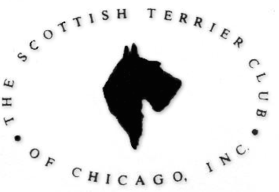 Upon examination on the table to confirm that your observations were real and not masterful grooming.
Showing the Scottish Terrier
Table Examination (cont’d)
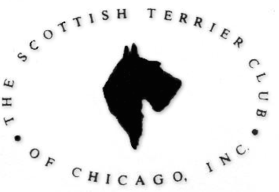 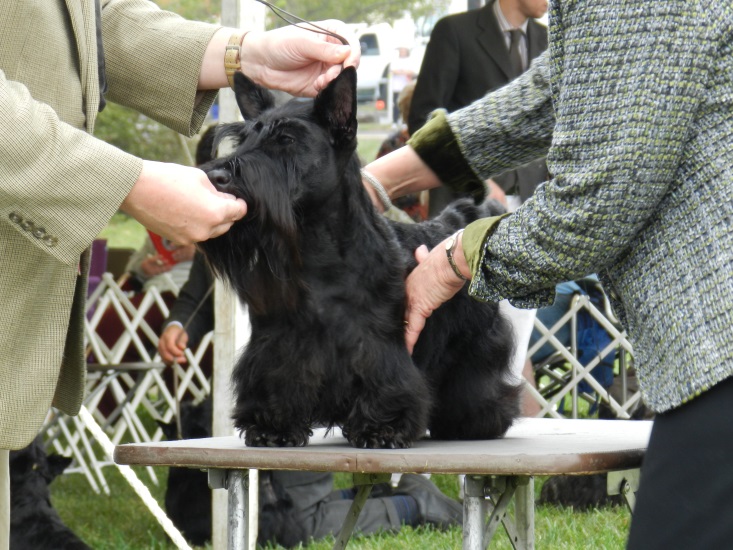 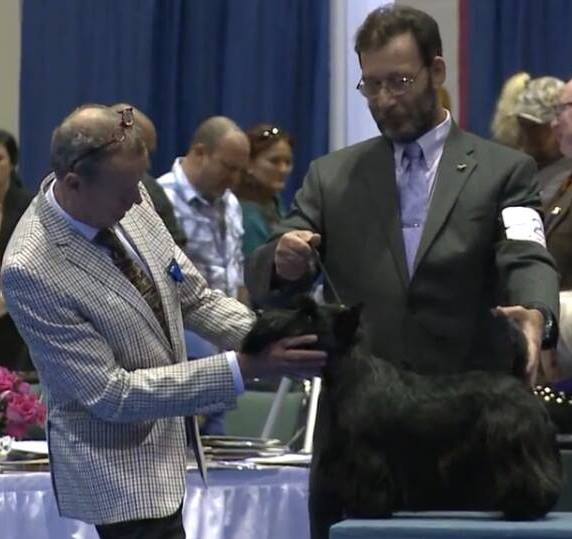 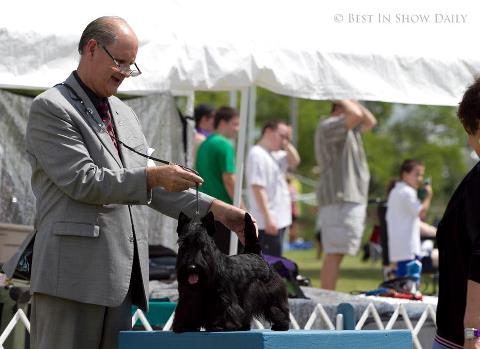 Showing the Scottish Terrier
Table Examination (cont’d)
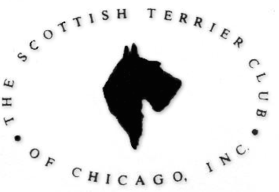 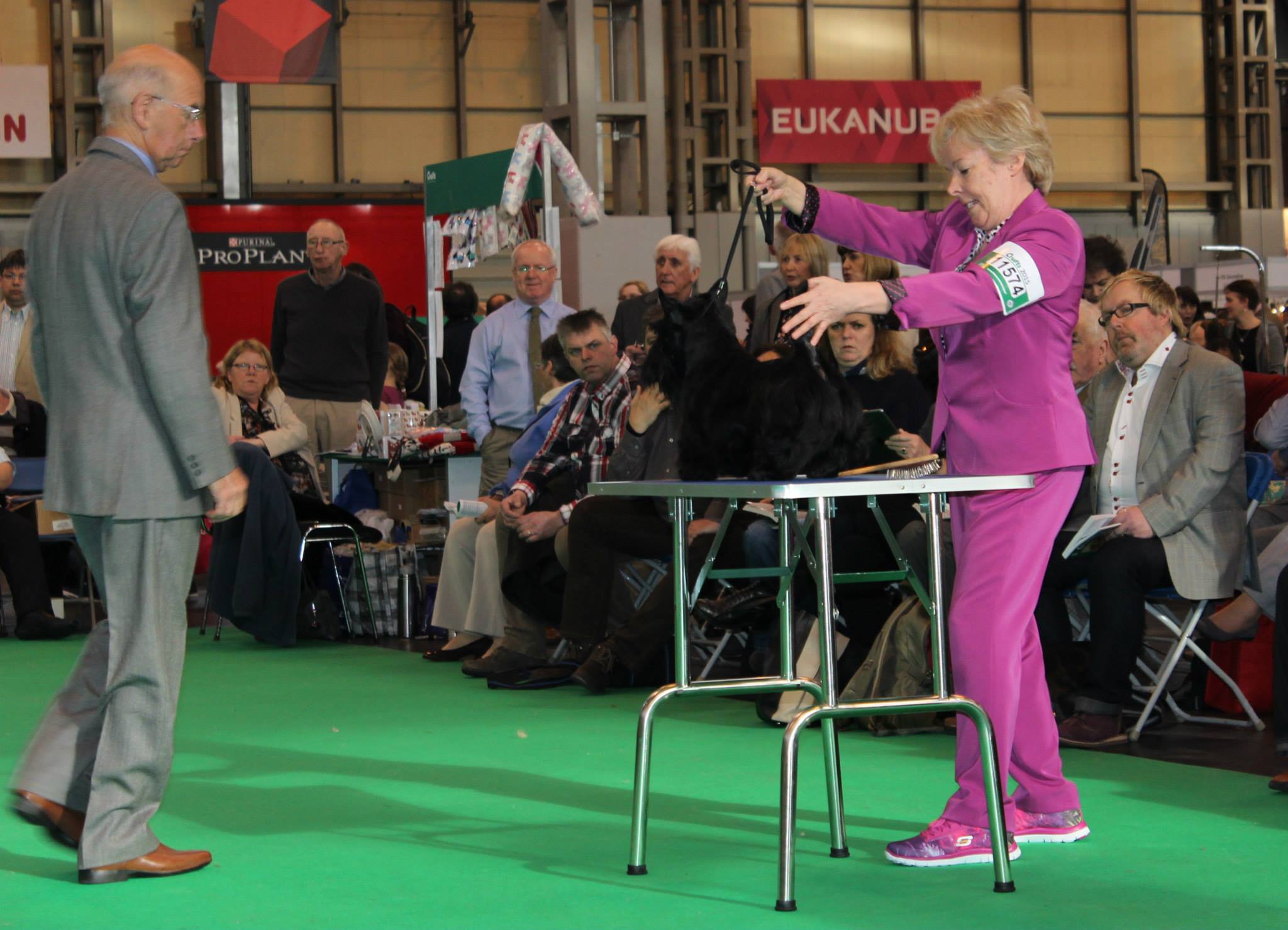 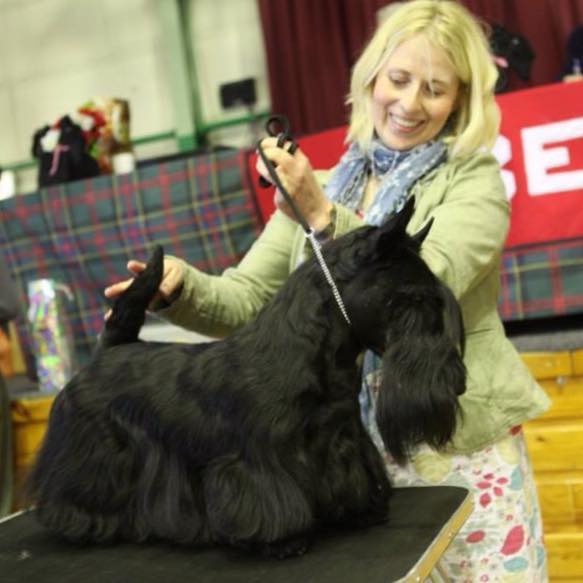 Showing the Scottish Terrier
Table Examination (cont’d)
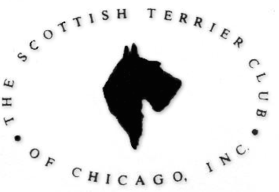 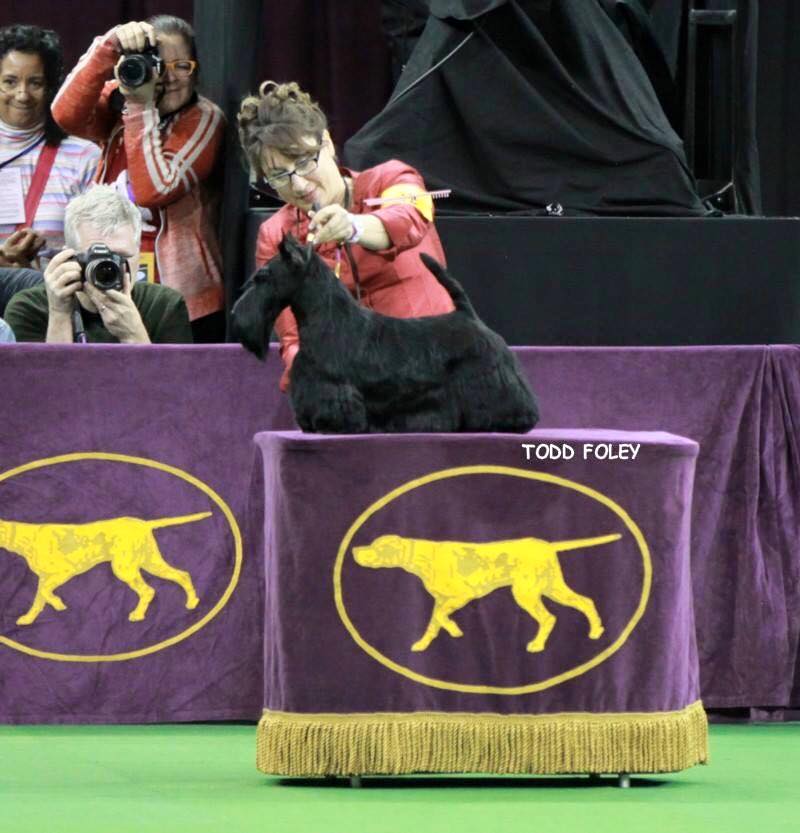 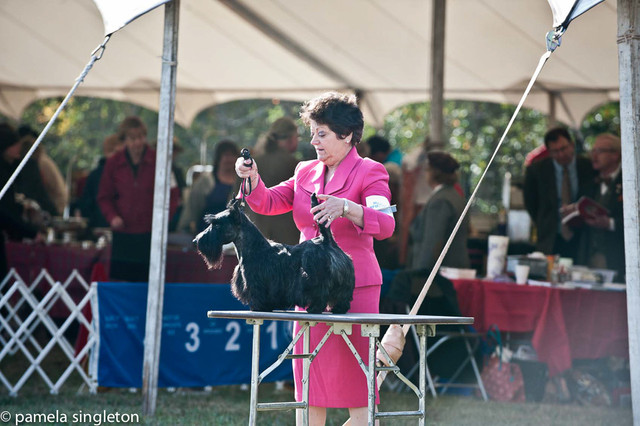 Showing the Scottish Terrier
Head Examination
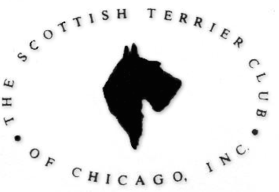 Long head in proportion to the size of dog, skull medium width, good fill under eye, good strength of muzzle with sizeable teeth.
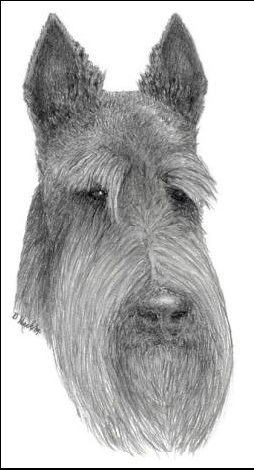 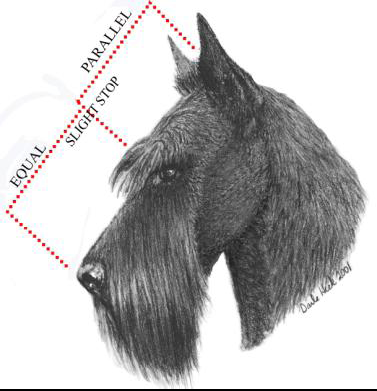 Showing the Scottish Terrier
Head Examination
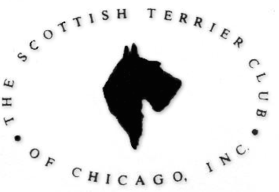 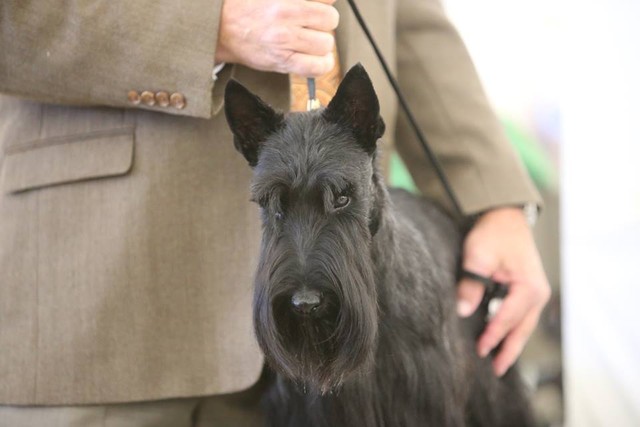 Showing the Scottish Terrier
Head Profile
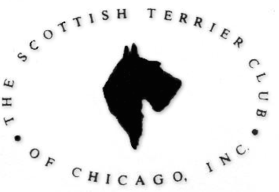 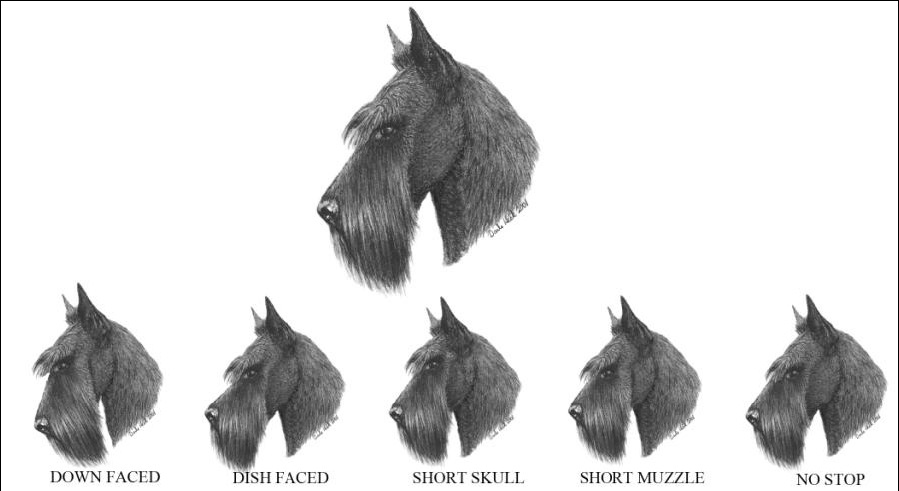 Showing the Scottish Terrier
Head and Ears
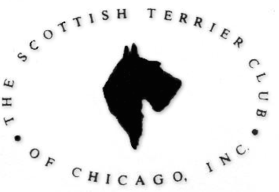 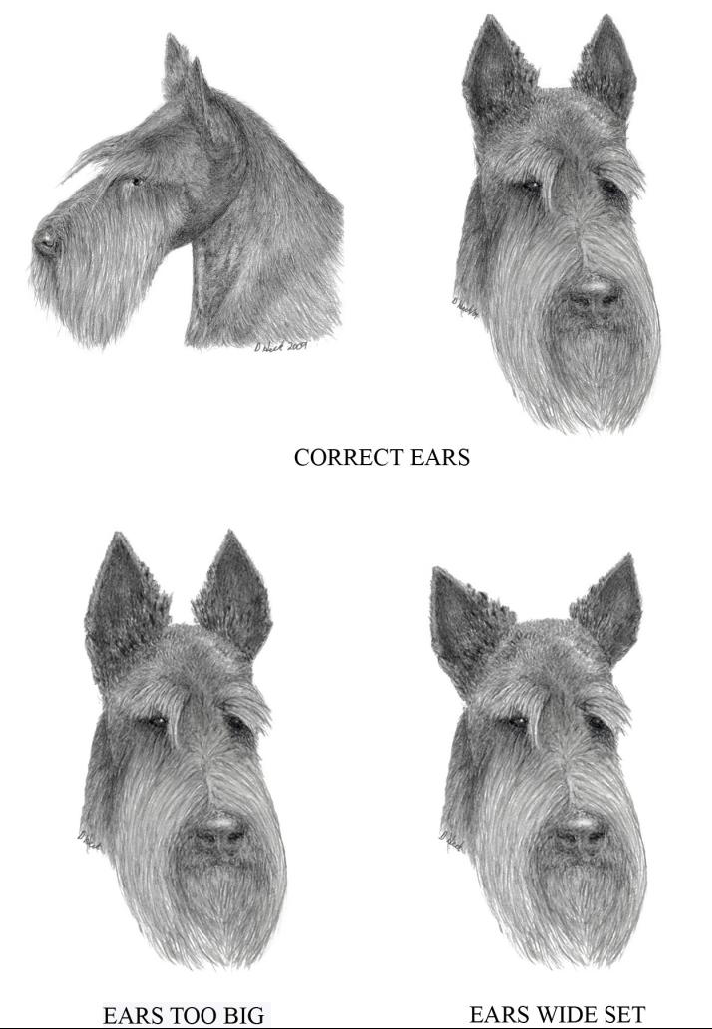 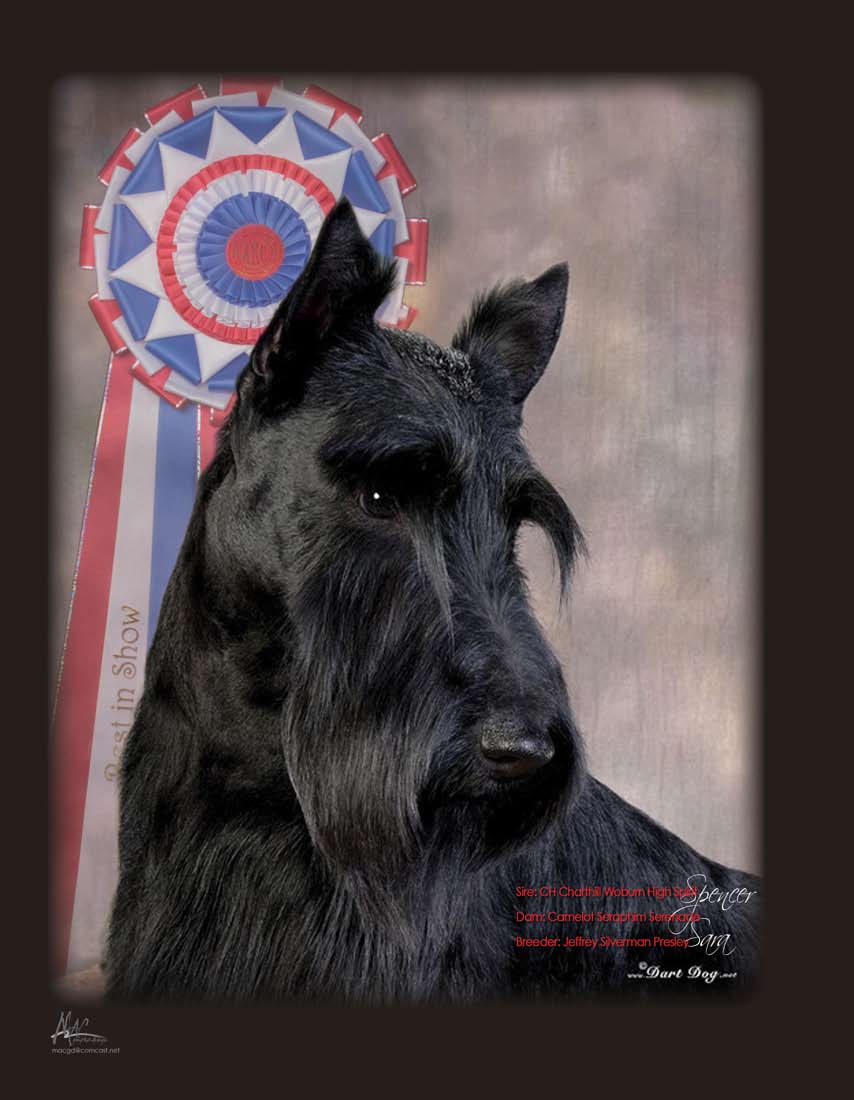 Showing the Scottish Terrier
Body Examination
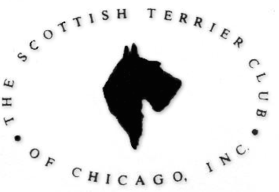 Low to ground.  Deep brisket ending below the elbow.  Compact from withers to tail; however, longer from point of chest to point of rump.  Obvious forechest and obvious rear shelf add to length.  Heavy bone and substance for the size of the dog.
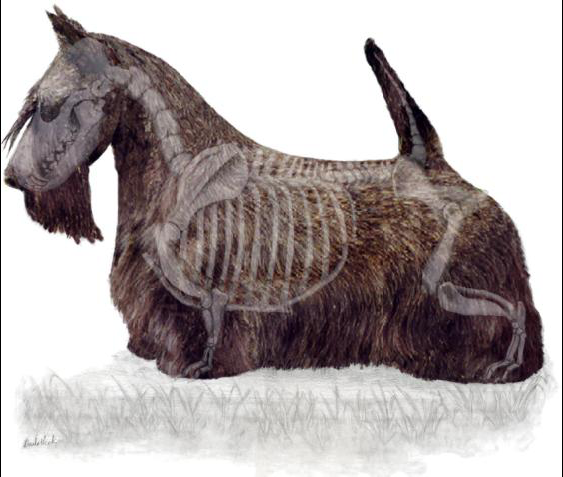 Showing the Scottish Terrier
Chest
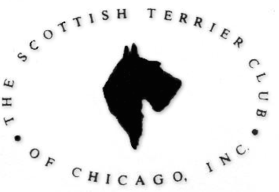 Heavy Bone
Powerful Muscle
Deep Ribs
Short, Broad Loin
Deep Brisket
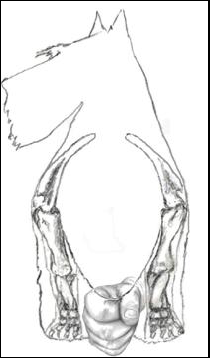 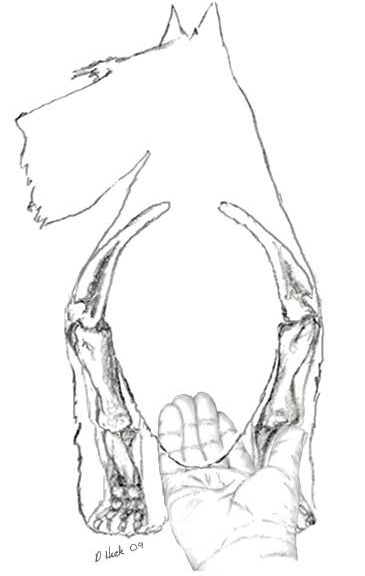 Showing the Scottish Terrier
Coat
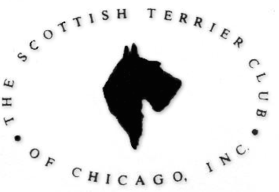 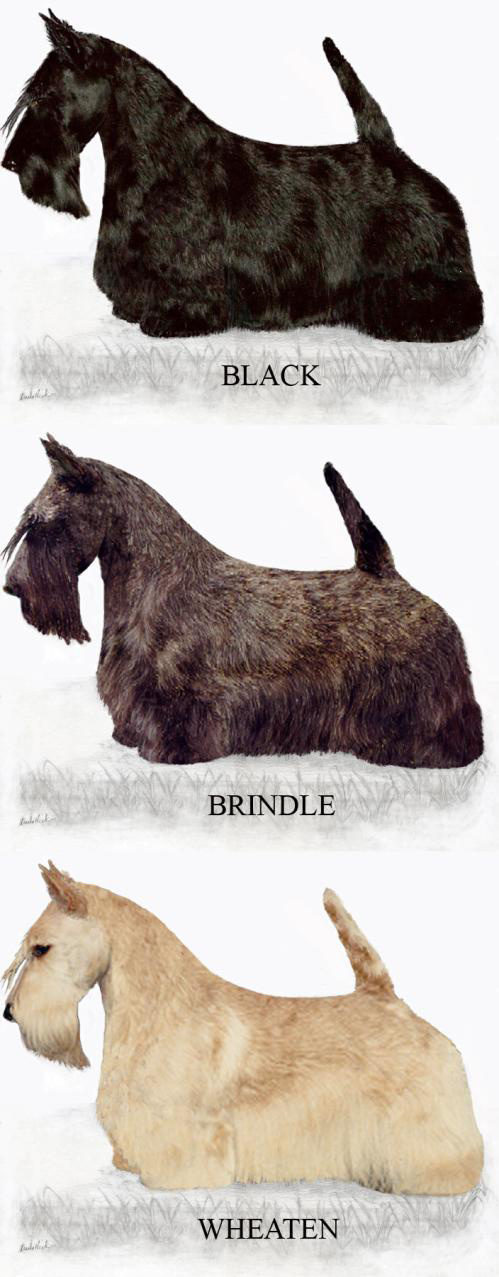 All colors are equally desirable and judged to the same standard.
Harsh wiry outer coat and soft dense undercoat to protect dog from injury and inclement weather.
Regardless of coat color, Scotties must have black nose, eye rims, and dark eyes.
Showing the Scottish Terrier
Coat Color
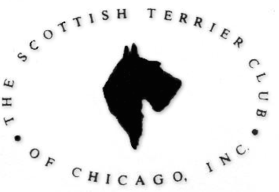 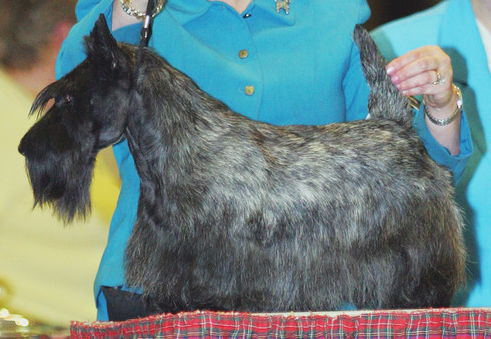 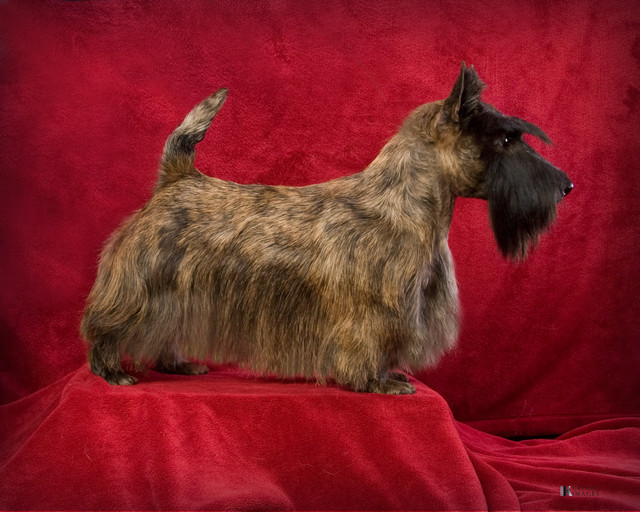 Showing the Scottish Terrier
Movement
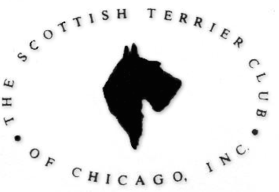 Gait is unique to the breed with forelegs that incline slightly on acceleration while rear legs move true.  A correctly built Scottie should cover ground well despite his short legs.
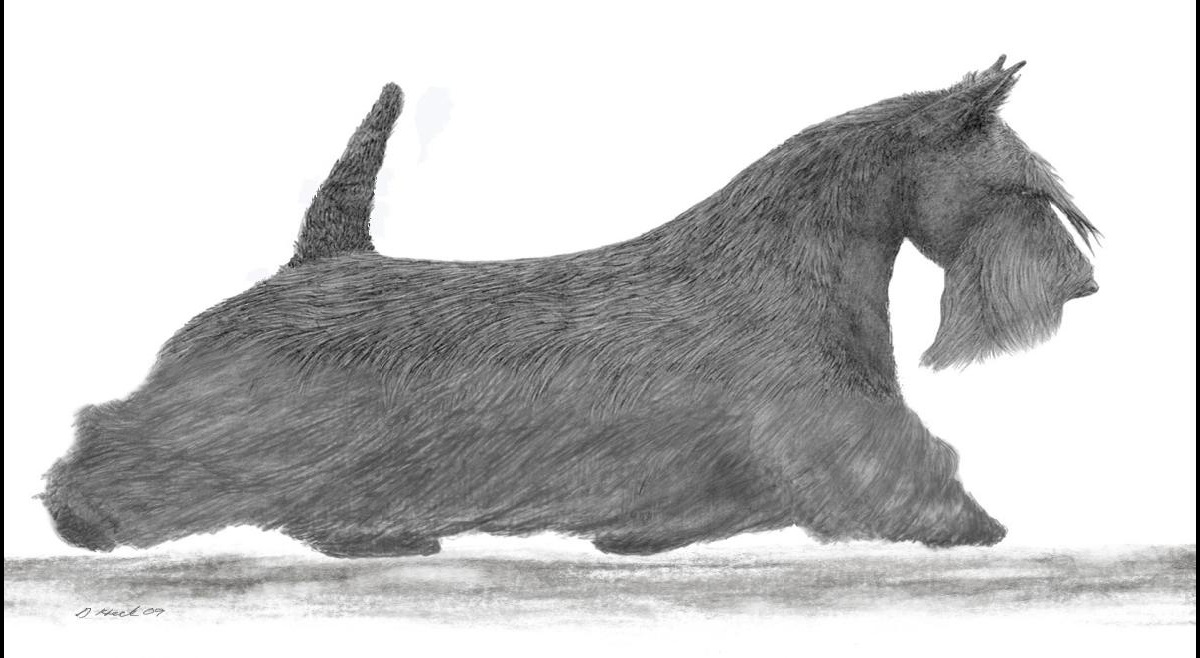 Showing the Scottish Terrier
Gait
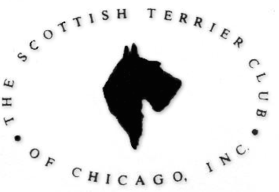 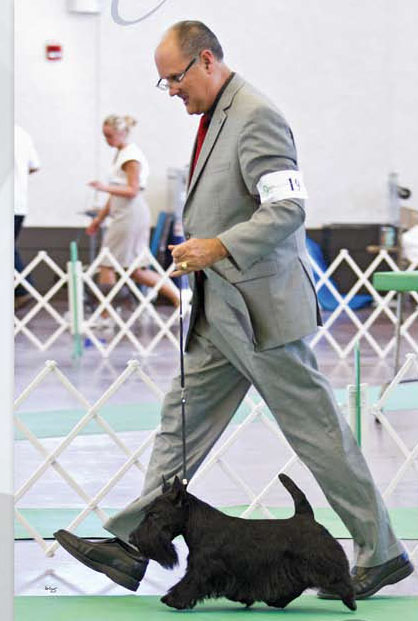 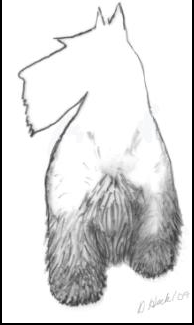 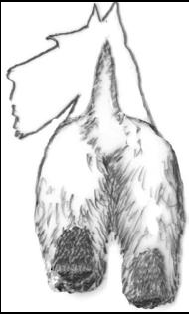 From the front
From the rear
Showing the Scottish Terrier
Gait (cont’d)
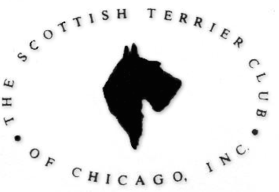 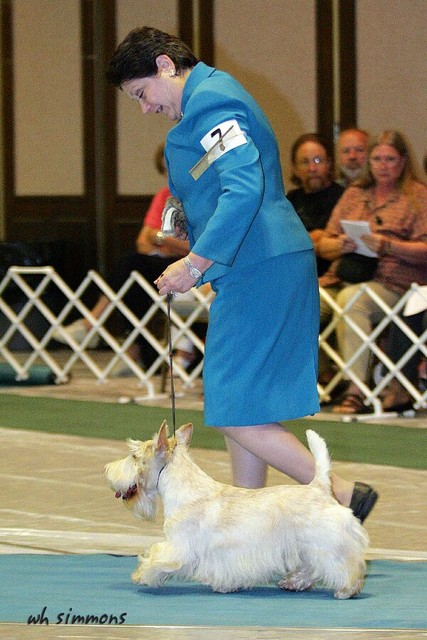 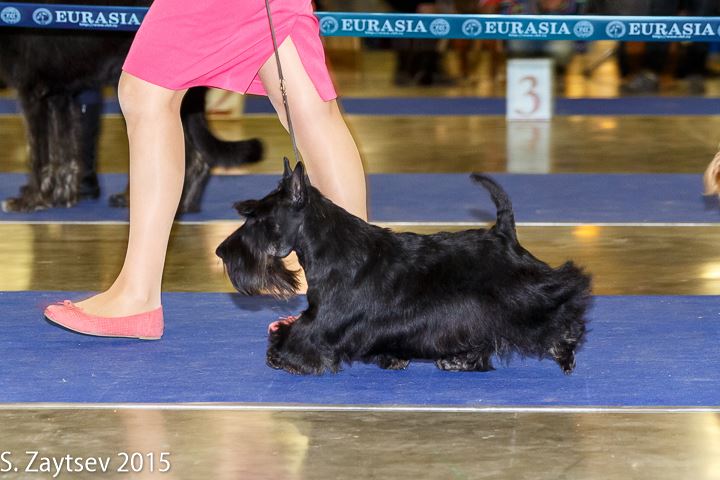 Showing the Scottish Terrier
Expression
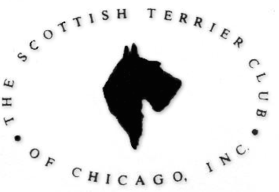 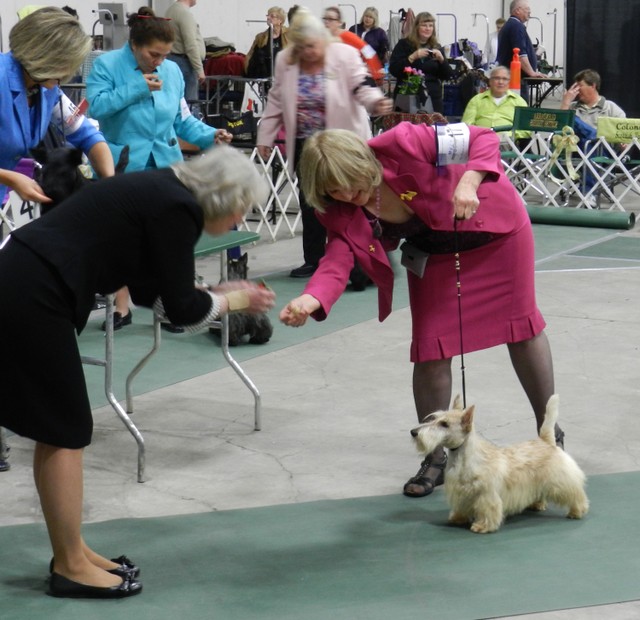 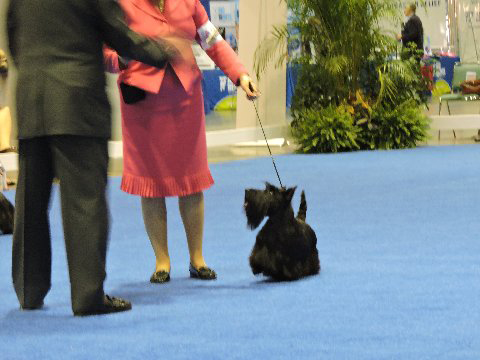 Showing the Scottish Terrier
Sparring
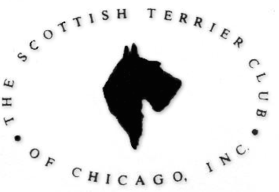 Purpose of Sparring is to see real terrier character and which is confident and dignified attitude with no sign of shyness or timidity.
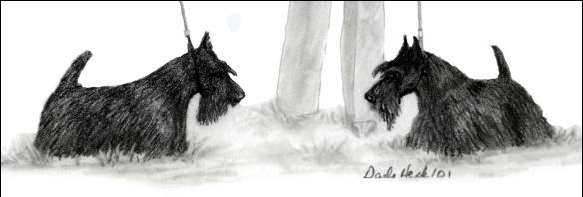 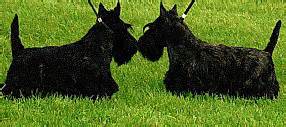 Showing the Scottish Terrier
Sparring (cont’d)
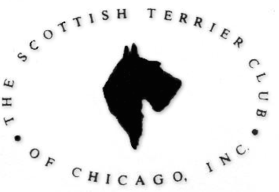 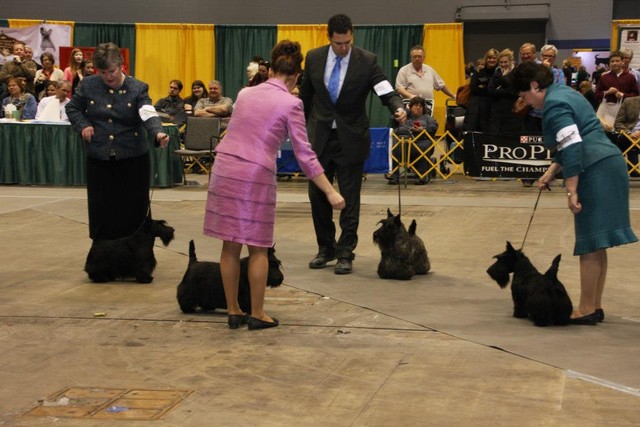 Showing the Scottish Terrier
Sparring (cont’d)
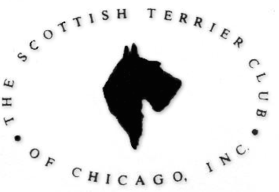 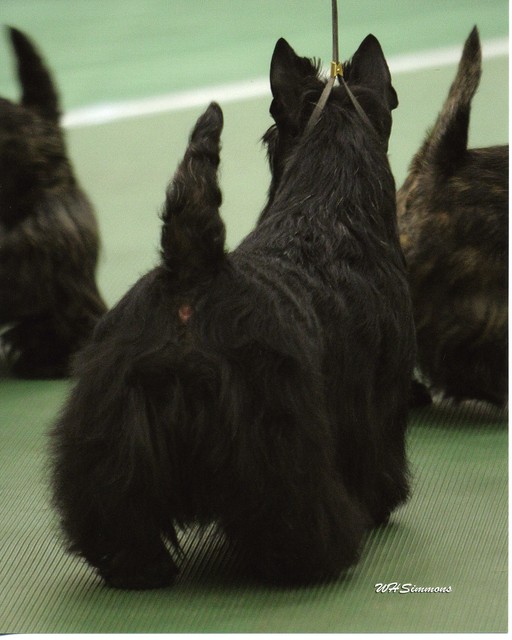 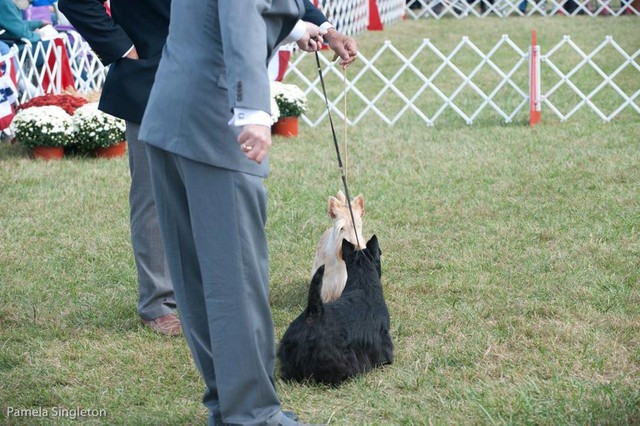 Showing the Scottish Terrier
Judging Review
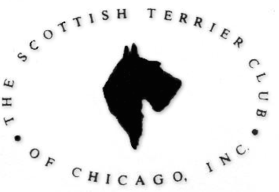 Key Elements of Scottish Terrier Type
Temperament
Low to Ground
Heavy Bone and Substance
Long Head
Harsh Outer Coat & Dense Undercoat
Movement Gait Unique to Breed
Showing the Scottish Terrier
Judges Placements
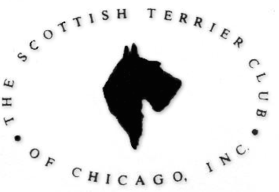 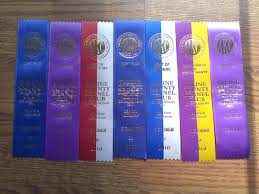 Ribbons
Classes – 
      1st, 2nd, 3rd, 4th


Breed – 
     	BOB, BOW,     BOS, SD, SB, AOMs
Showing the Scottish Terrier
Best in Show – Crufts 2015
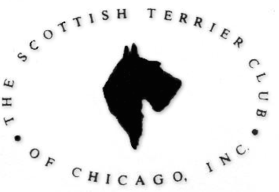 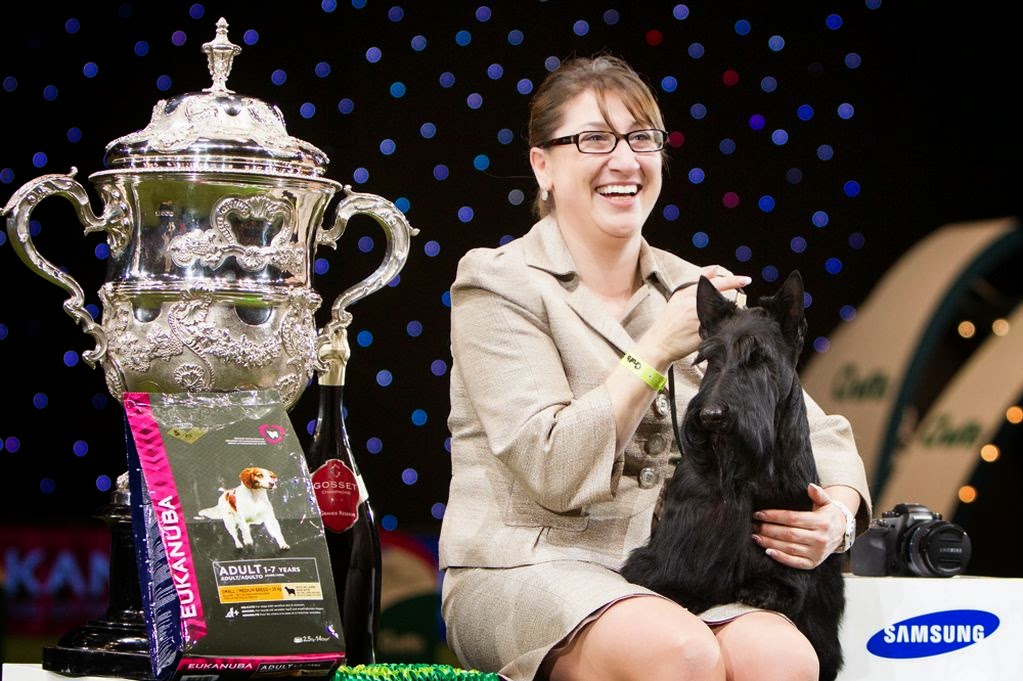 GCH McVan’s To Russia with Love with Rebecca Cross
Showing the Scottish Terrier
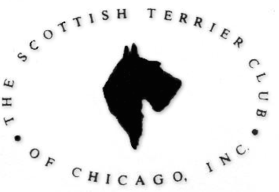 The Use of a Professional Handler
                                            
	                  Sue Severtson & Kathy Hufnagel
Showing the Scottish Terrier
Roundtable Question #1
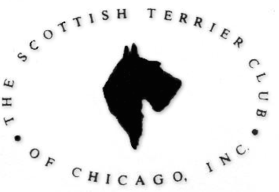 From a Breeders Point of View, why are you showing, and what impact do shows have on your breeding program.
Russell
Hufnagel
Bumstead
Severston
Showing the Scottish Terrier
Roundtable Question #2
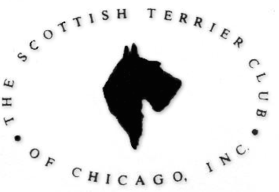 Why should the STCC Specialty be important to the Scottish Terrier Companion Owners?  
Severtson
Bumstead
Russell
Hufnagel
Showing the Scottish Terrier
.
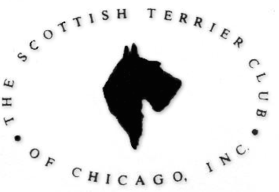 QUESTIONS?
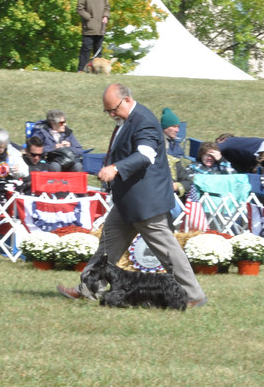 Showing the Scottish Terrier
THANK YOU!
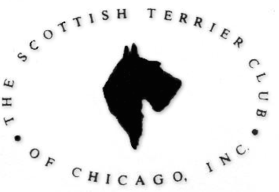 Steve, Kathy, Sue, and Richard
Showing the Scottish Terrier
STCA Standard’s Outline
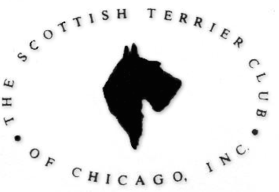 TOPICS COVERED
General Appearance
Size, Proportion, Substance
Head
Neck, Topline, Body
Forequarters
Hindquarters
Coat
Color
Gait
Temperament
Penalties
SCALE OF POINTS
Skull                                   5Muzzle	5Eyes                                   5Ears                                  10Neck                                  5Chest                                 5Body                                15Legs and Feet                 10 
Tail                                     5 
Coat                                 15Size                                   10General Appearance     10 Total                              100
Showing the Scottish Terrier